Цезари Рима
Нерон                                 Траян
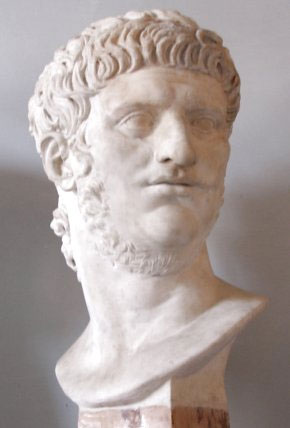 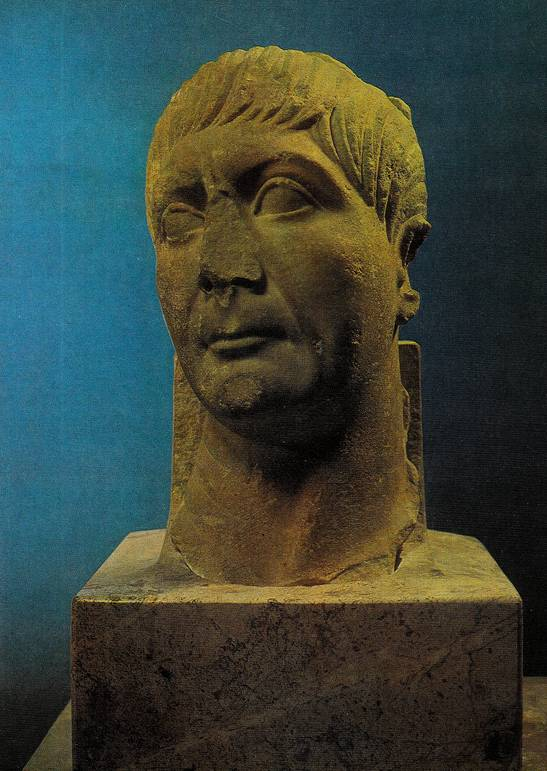 Сравните   императора   Нерона и
                                                   императора     Траяна.
   
   1. Назовите черты характера Нерона и Траяна.
   2. Что сделали для Рима   император   Нерон и       
                                                  император      Траян?
Нерон                                 Траян                       «наихудший»                 «наилучший»
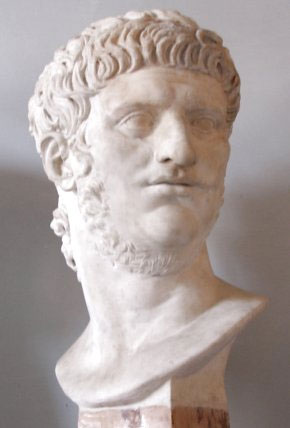 Годы    правленияимператоров
Нерон                          Траян
«наихудший»         «наилучший»        
 54 г. - 68 г. н.э.        98- 117 г. н.э.
О каком императоре  идет речь?
1.  «При нем Римская империя достигла наивысшего могущества. В Риме по его приказу перестроили одну из площадей, получившую название Форум. В центре этой       красивейшей площади находилась колонна, поставленная в честь победы над даками». 2. «Более всего его увлекала жажда успеха….когда он пел, никому не дозволялось выходить из театра… поэтому, говорят.. многие, не в силах более его слушать и хвалить, перебирались через стены, так как ворота были закрыты….»
проверочный тест   ( + или -)
1. « Лучшим» из римских императоров   римляне 
   считали   Нерона. 
 2.  Траян, придя к власти, прекратил убийства 
        и запретил  доносы в Риме.
  3.  Самым жестоким императором был Нерон. 
  4.  При императоре Нероне была образована  
     новая провинция Дакия. 
   5. Римский историк  Корнелий Тацит о Траяне    
     писал: « Время правления Траяна – это годы 
     редкого счастья».
правильные ответы
1. –
       2. +
       3. +
       4. –
       5. +